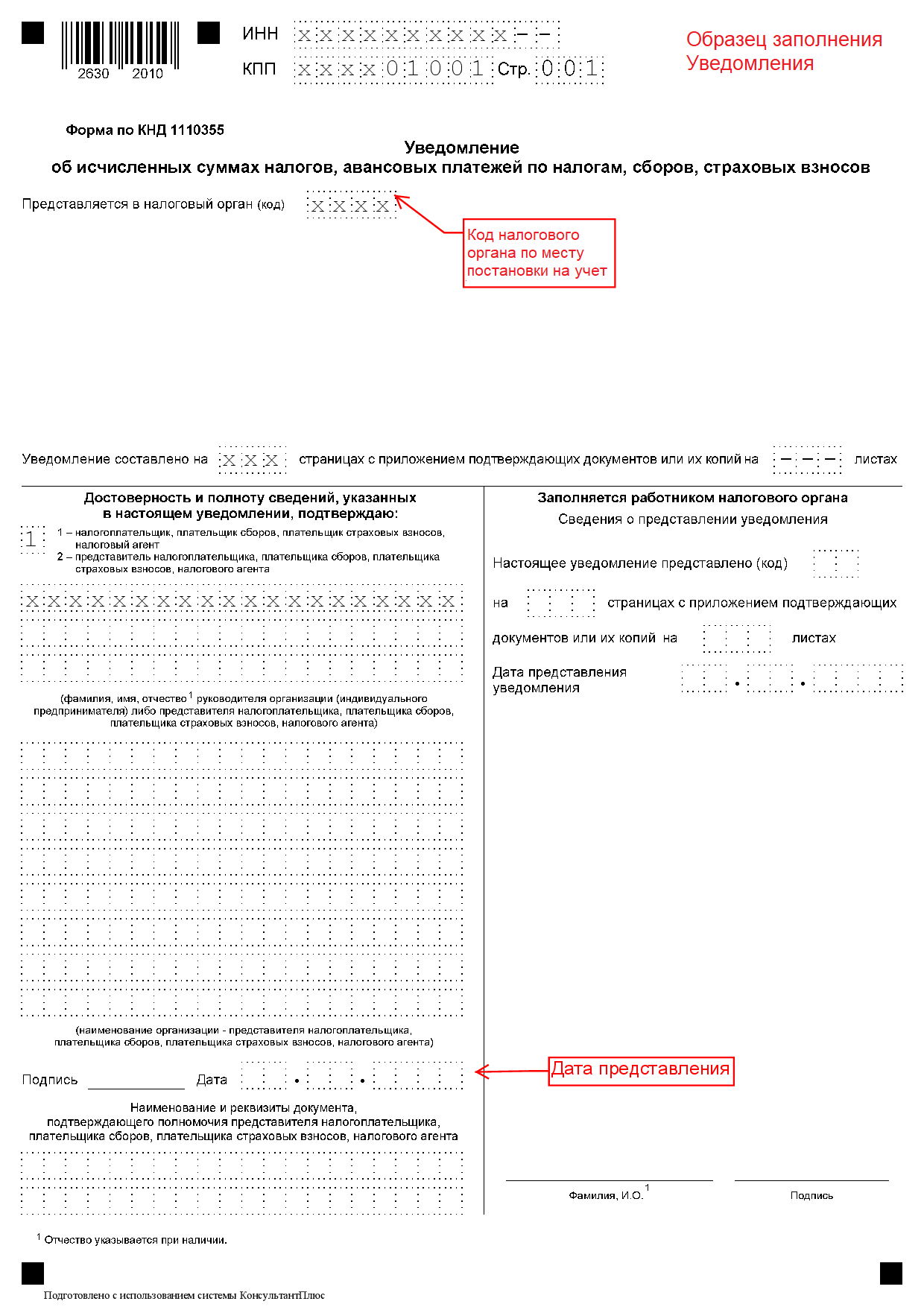 Для российских организаций
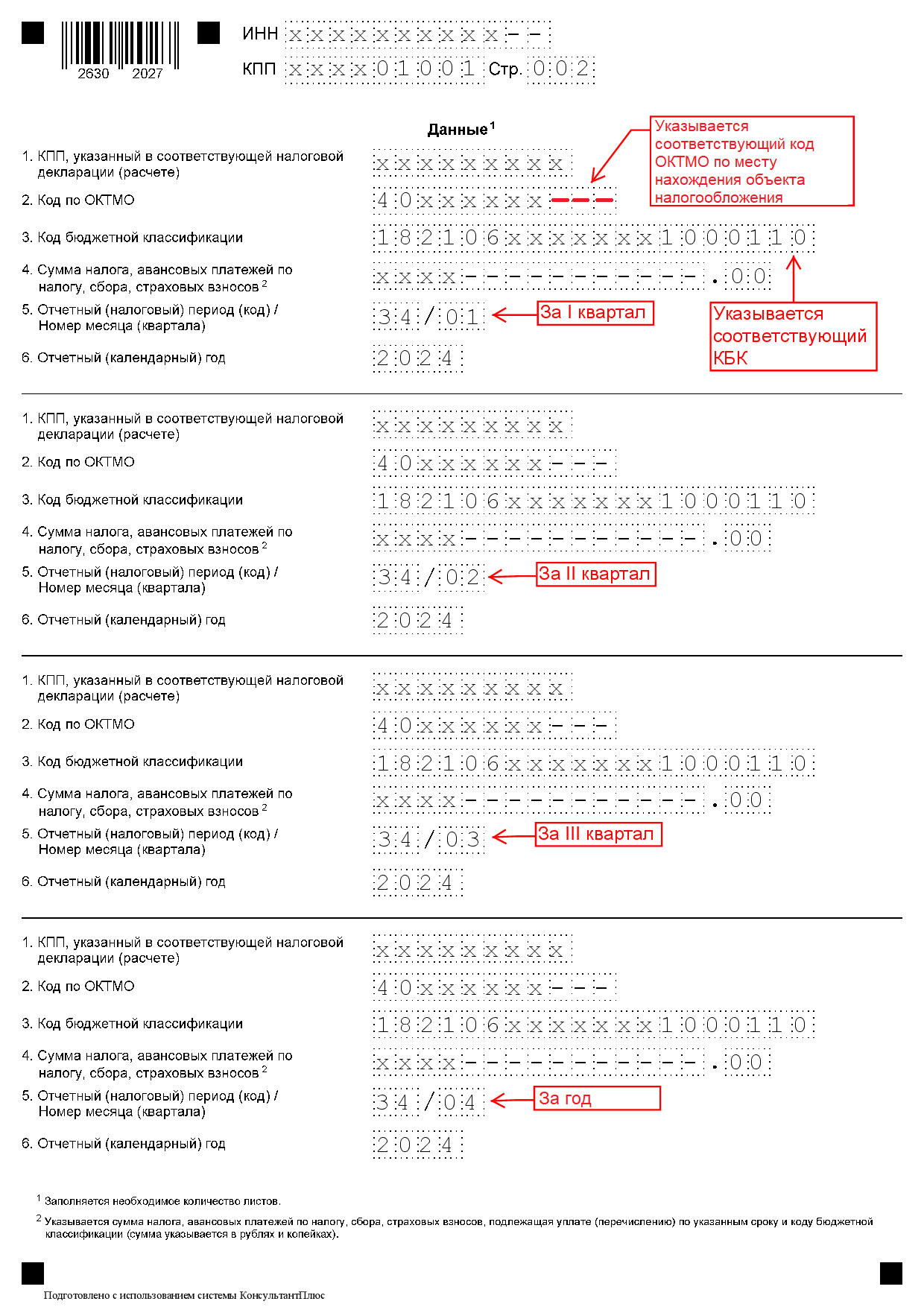 Для российских организаций
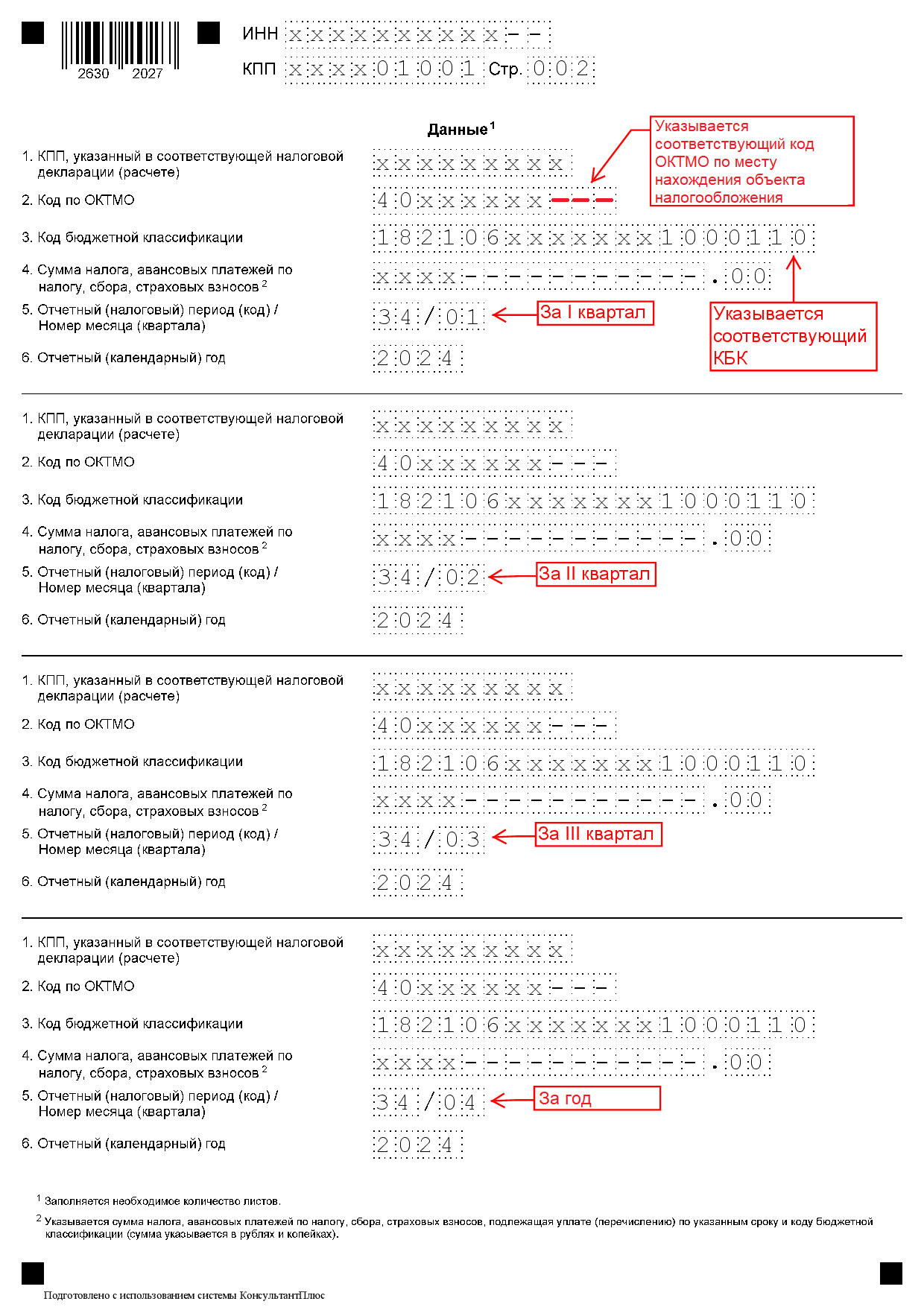 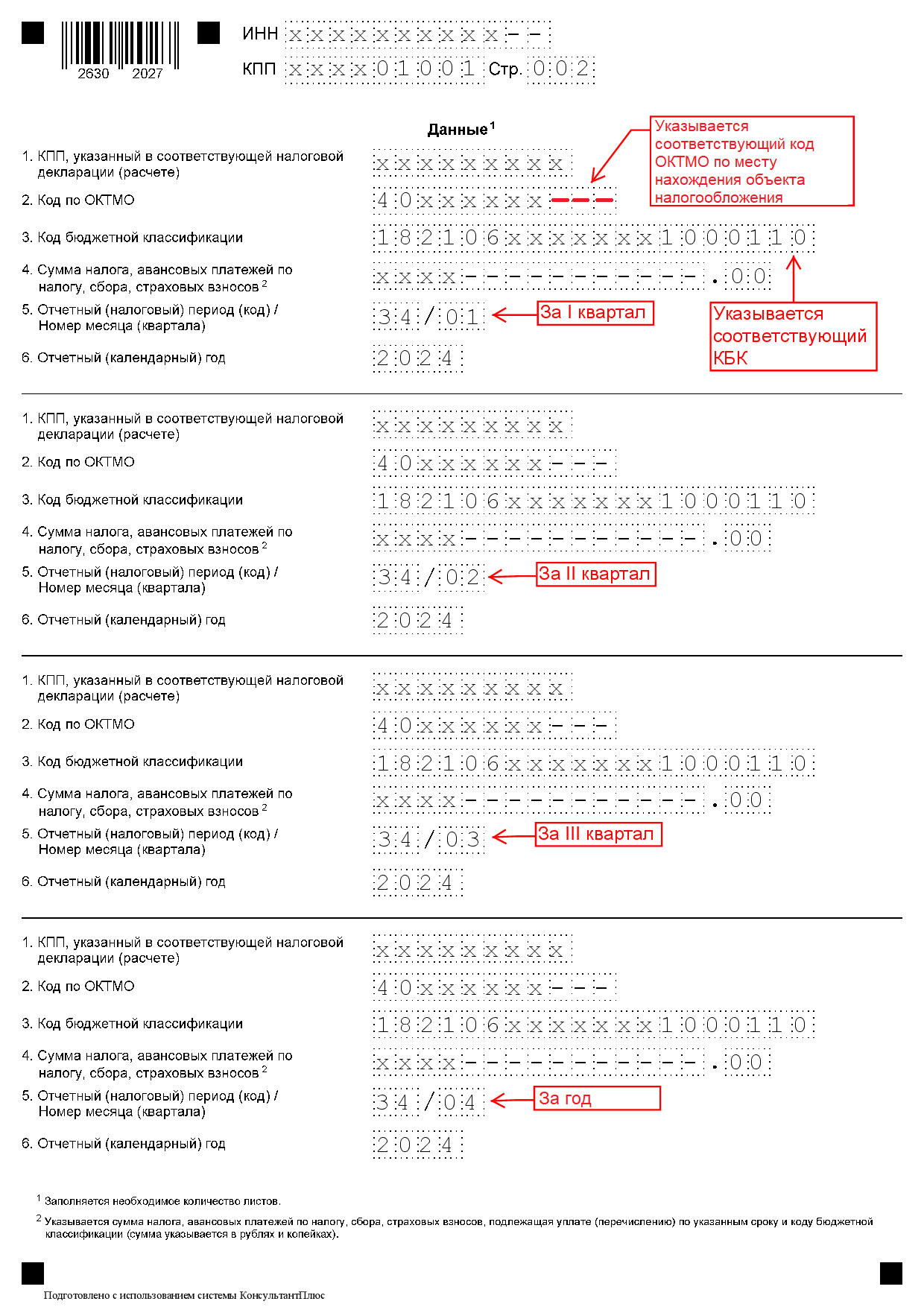 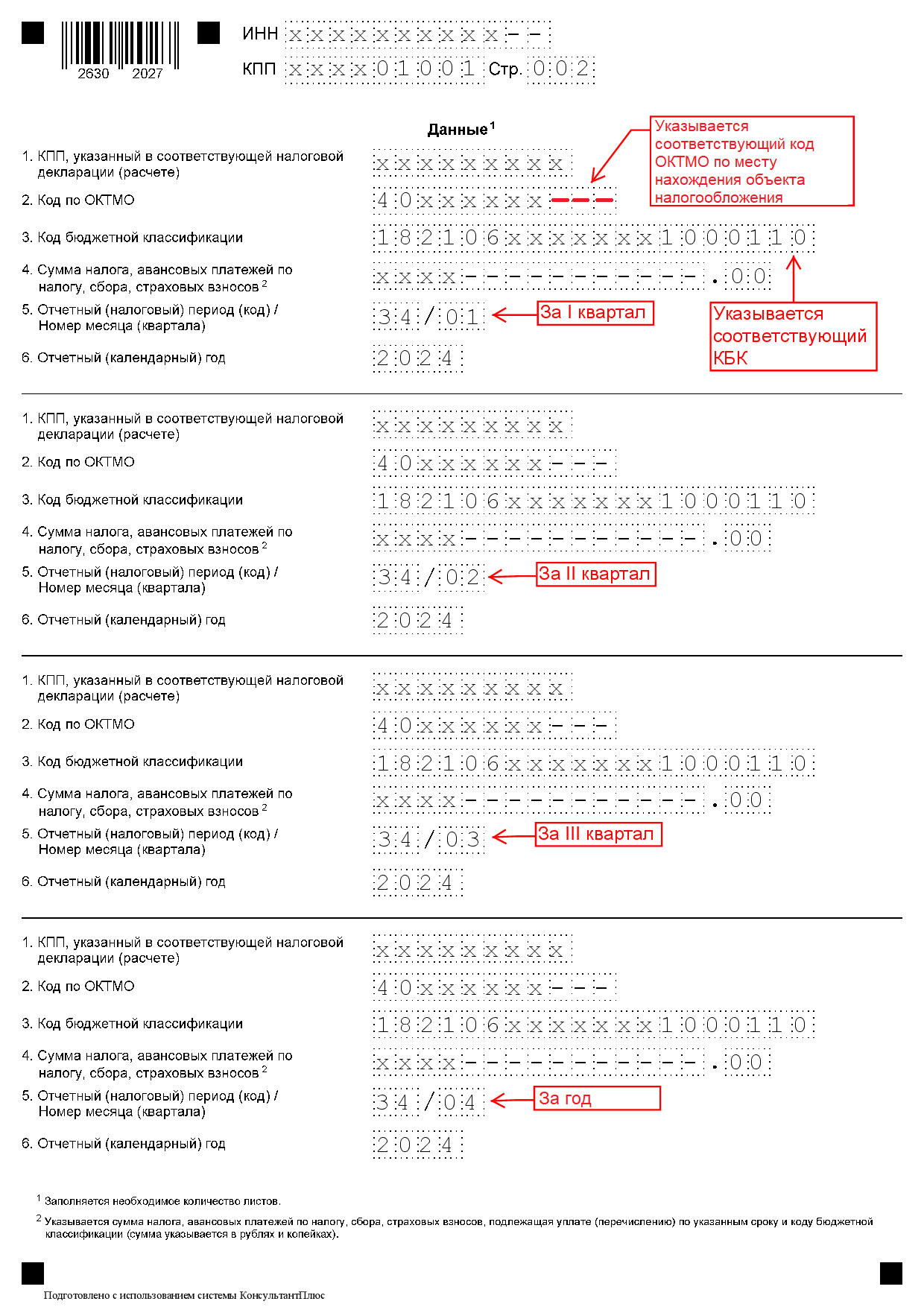